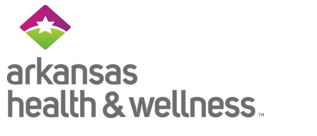 2025 First QuarterProvider Webinar
[Speaker Notes: Good Afternoon Everyone, I would like to thank you all for joining our 4th quarter provider webinar. My name is Randal Bailey. I am your Provider Relations Specialist II for Arkansas Health and Wellness Northeast Region. Just a couple of house keeping rules. Please hold all questions to the end of the presentation. You will have the opportunity to ask questions through our Q&A feature listed. Please keep your phone muted. All PowerPoint slides will be added to the AHW website within a few days for educational purposes.]
Disclaimer
Arkansas Health & Wellness has produced this material as an informational reference for providers furnishing services in our contract network. Arkansas Health & Wellness employees, agents, and staff make no representation, warranty, or guarantee that this compilation of information is error-free and will bear no responsibility or liability for the results or consequences of the use of this material.
The presentation is a general summary that explains certain aspects of the program but is not a legal document.
Although every reasonable effort has been made to assure the accuracy of the information within these pages at the time of publication, the program is constantly changing, and it is the responsibility of each provider to remain abreast of the program requirements. Any regulations, policies, and/or guidelines cited in this publication are subject to change without further notice. 
All Current Procedural Terminology (CPT) are copyright 2025 of the American Medical Association (AMA). All rights reserved. CPT is a registered trademark of the American Medical Association. Applicable Federal Acquisition Regulation (FARS/DFARS) restrictions apply to government use. The AMA assumes no liability for data contained or not contained herein.
Confidential and Proprietary Information. AHW25-H-016
4/23/2025
2
[Speaker Notes: Arkansas Health and Wellness has produced this material as an informational reference for providers supplying services in our contract network.  This information is to inform you that the presentation is current when it was published.  We do understand that policies change frequently so we do recommend that you utilize our websites to make sure you have all updated information.]
Agenda
Join Our Email List 
Clinical and Payment Policy Updates
Availity Essentials
Appointment Availability
Prior Authorizations 
Pre-Auth Check Tool
Secure Provider Portal
Self-Led Provider Trainings 
Risk Adjustment
Quality
Contact Information
Confidential and Proprietary Information. AHW25-H-016
4/23/2025
3
[Speaker Notes: Here is our agenda for the day, we are going to cover  **read slide]
Join Our Email List Today
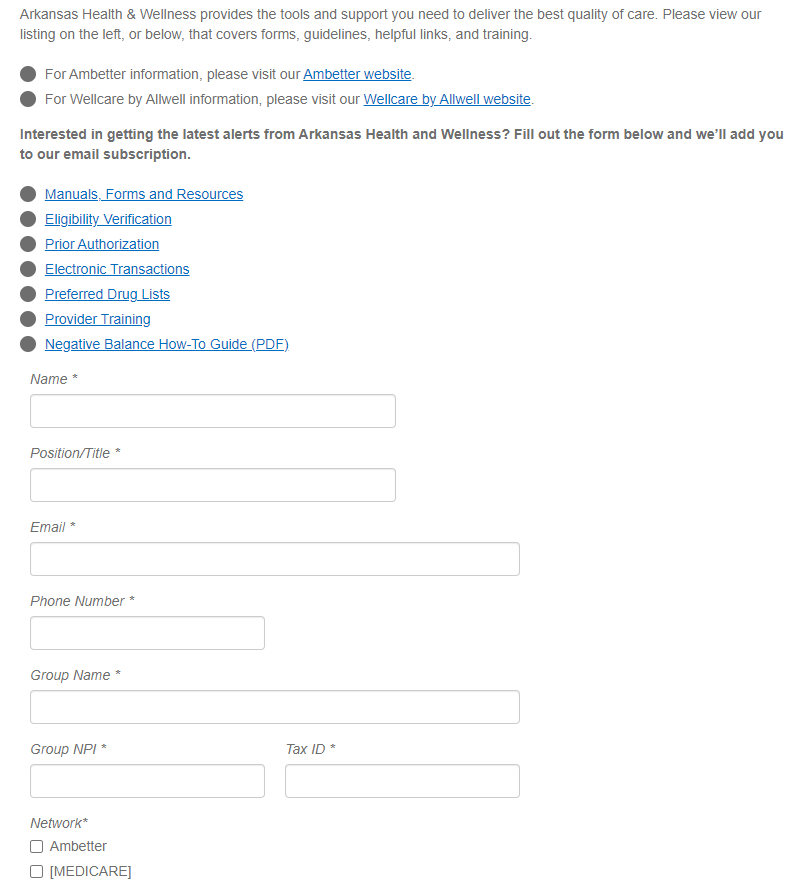 Sign up to receive updates:
https://www.arhealthwellness.com/providers/resources.html
Choose the network you wish to receive information on: Ambetter or Wellcare by Allwell
Confidential and Proprietary Information. AHW25-H-016
4/23/2025
4
[Speaker Notes: Please be sure to join our mailing list to stay up to date with AHW communications. Sign up can be done by visiting our website at arhealthwellness.com and by clicking on the “For Providers” tab you will be directed to complete this form.]
Clinical and Payment Policy Updates
[Speaker Notes: Let’s go ahead and get started with the Clinical and Payment Policy Updates]
Clinical and Payment Policy Updates (1 of 2)
Arkansas Health & Wellness routinely amends or implements new policies that can be found on its website.

Recent Clinical Policy Updates: Ambetter 
Hospice Services, effective November 1, 2024
Reduction Mammoplasty and Gynecomastia Surgery, effective November 1, 2024

Recent Payment Policies: Ambetter
EEG in the Evaluation of Headache, effective November 1, 2024 
Allergy Testing and Therapy, effective November 1, 2024
Confidential and Proprietary Information. AHW25-H-016
4/23/2025
6
[Speaker Notes: Ambetter have several newly implemented policies that are available on our public website. As you can see several new clinical and payment policies with an effective date of 11/1/24, has just gone into effect.]
Clinical and Payment Policy Updates (2 of 2)
Confidential and Proprietary Information. AHW25-H-016
4/23/2025
7
[Speaker Notes: These policies can be located on the Provider Resources section of the “For Providers” tab by scrolling down to “Clinical and Payment policies.]
Availity Essentials (1 of 3)
Arkansas Health & Wellness has chosen a new platform for the Secure Provider Portal. Effective November 18, 2024, you can validate eligibility and benefits, submit claims, check claim status, submit authorizations, and access Arkansas Health & Wellness payer resources through Availity Essentials.
If you are already working in Essentials, log in to your existing Essentials account to enjoy these benefits.  
Use Availity Essentials to verify member eligibility and benefits, submit claims, check claim status, submit authorizations, and more.
Look for additional functionality in Arkansas Health & Wellness’ payer space on Essentials and use the heart icon to add apps to My Favorites in the top navigation bar. Access Manage My Organization — save provider information in Essentials and auto-populate it to save time and prevent errors.
If you are new to Availity Essentials, getting your Essentials account is the first step toward working with Arkansas Health & Wellness on Availity.
Confidential and Proprietary Information. AHW25-H-016
4/23/2025
8
Availity Essentials (2 of 3)
Designate an Availity Administrator for Your Provider Organization
Your provider organization’s designated Availity administrator is the person responsible for registering your organization in Essentials and managing user accounts. This person should have legal authority to sign agreements for your organization.
Confidential and Proprietary Information. AHW25-H-016
4/23/2025
9
Availity Essentials (3 of 3)
Join one of our upcoming free webinars, Availity Essentials Overview for Arkansas Total Care, to learn additional tips for streamlining your workflow. We’ll show you how to verify eligibility and benefits, submit claims, check claim status, submit authorizations, and more.
We’re excited to welcome you to Availity Essentials, helping you transform the way you impact patient care with Arkansas Total Care. If you need additional assistance with your registration, please call Availity Client Services at 1-800-AVAILITY (1-800-282-4548). Assistance is available Monday through Friday from 7 a.m. to 7 p.m. CT.
For general questions, please reach out to your Arkansas Total Care Provider Relations Representative.
Confidential and Proprietary Information. AHW25-H-016
4/23/2025
10
Appointment Availability & Wait Times
[Speaker Notes: Moving on to Appointment Availability & Wait Times]
Appointment Availability & Wait Times (1 of 2)
Ambetter follows the accessibility and appointment wait time requirements set forth by applicable regulatory and accrediting agencies. Ambetter monitors participating provider compliance with these standards at least annually and will use the results of appointment standards monitoring to ensure adequate appointment availability and access to care and to reduce inappropriate emergency room utilization. The table below depicts the appointment availability for members:
Confidential and Proprietary Information. AHW25-H-016
4/23/2025
12
[Speaker Notes: Ambetter follows the accessibility and appointment wait time requirements set forth by applicable regulatory and accrediting agencies. Ambetter monitors participating provider compliance with these standards at least annually and will use the results of appointment standards monitoring to ensure adequate appointment availability and access to care and to reduce inappropriate emergency room utilization. The table below depicts the appointment availability for members:]
Appointment Availability & Wait Times (2 of 2)
Wellcare by Allwell follows the accessibility and appointment wait time requirements set forth by applicable regulatory and accrediting agencies. Wellcare by Allwell monitors participating provider compliance with these standards at least annually and will use the results of appointment standards monitoring to ensure adequate appointment availability and access to care and to reduce inappropriate emergency room utilization. 
The table the right depicts the appointment availability for members.
The in-office wait time is less than 45 minutes, except when the provider is unavailable due to an emergency.
Confidential and Proprietary Information. AHW25-H-016
4/23/2025
13
[Speaker Notes: Wellcare by Allwell also follows the accessibility and appointment wait time requirements set forth by appropriate regulatory and accrediting agencies. Wellcare by Allwell monitors active provider compliance with these standards at least annually and will use the results of appointment standards monitoring to ensure adequate appointment availability and access to care and to reduce inappropriate emergency room utilization. The table below depicts the appointment availability for members.]
Prior Authorizations
[Speaker Notes: Moving On To Prior Authorizations]
How to Secure Prior Authorization
Prior Authorizations can be requested in the following ways:
Secure Provider Portal — preferred and fastest method
Ambetter and Wellcare by Allwell: Provider.ARHealthWellness.com
Phone
Ambetter: 1-877-617-0390 (TTY: 1-877-617-0392)
Wellcare by Allwell: 1-855-565-9518 (TTY: 711)
Fax 
IP and OP paper forms are available on the website under Provider Resources.
Ambetter: 1-866-884-9580
Wellcare by Allwell: 1-833-562-7172
After normal business hours and on holidays, calls are directed to the plan’s 24-hour Nurse Advice Line. Notification of authorization will be returned via phone, fax, or web.
Confidential and Proprietary Information. AHW25-H-016
4/23/2025
15
[Speaker Notes: Prior authorization can be obtained in 3 ways for all lines of business.
First, by using the web portal.
Next, they can be phoned in to the numbers listed on the slide for each line of business.
Or they can be faxed in using the Inpatient or Outpatient forms that are available on the websites under Provider Resources.]
Pre-Auth Check Tool (1 of 2)
Confidential and Proprietary Information. AHW25-H-016
4/23/2025
16
[Speaker Notes: We have a very user-friendly tool on the website that allows providers to check and see if a prior authorization is required.  
The Pre-Auth tool sits on our public website, so no login is required to access it.  
It can be found under the provider resources tab.]
Pre-Auth Check Tool (2 of 2)
Confidential and Proprietary Information. AHW25-H-016
4/23/2025
17
[Speaker Notes: It is the responsibility of each provider to confirm if a service requires a prior authorization.
Use the Pre-Auth Needed tool to see if a service needs a Prior Authorization
You will need to answer the questions with the radio buttons before the box to enter your code will appear
-Green ‘N’ for no auth 
-Red ‘Y’ for auth required 
-Blue ‘C’ for conditional]
Secure Provider Portal
[Speaker Notes: Moving on to the Secure Provider Portal]
Secure Provider Portal — Create An Account
Registration is free and easy
Provider.ARHealthWellness.com
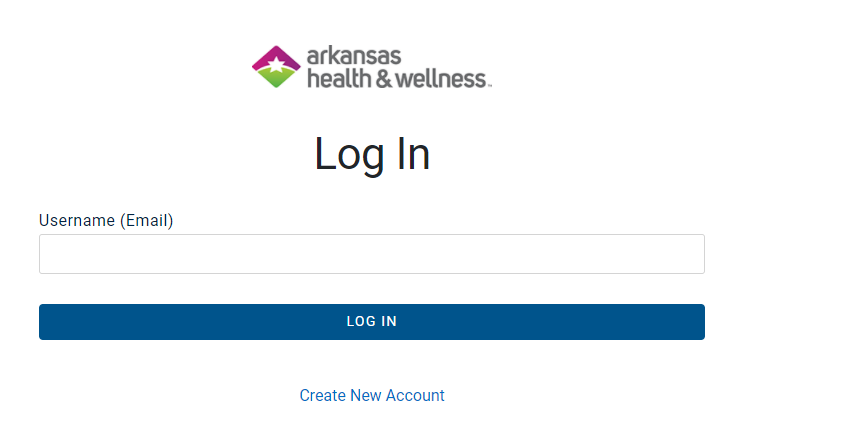 Confidential and Proprietary Information. AHW25-H-016
4/23/2025
19
[Speaker Notes: Registering for access to our portal is simple, you may do so by visiting our website at arhealthwellness.com and clicking on the login tab.  And clicking the link to Create a New account.]
Secure Provider Portal — Features
A member eligibility overview page that reflects all critical data in a single view
Ability to submit and track the status of claim reconsiderations online
Expanded free text fields for reconsideration comments and explanations
Attach required documentation when filing a reconsideration 
Upload records for care gap information. 
Receive push notifications regarding reconsideration status changes
Void/Recoup option on claims already adjudicated by the health plan (refer to page 92 of the manual available in the Portal for instructions)
Confidential and Proprietary Information. AHW25-H-016
4/23/2025
20
[Speaker Notes: By creating a Portal account allows providers to have the ability to view member eligibility, you can submit and track the status of claim reconsiderations.  You can also attach documentation to the reconsideration and receive push notifications regarding reconsideration status changes.  
And there is an option to void or recoup on claims already adjudicated and instructions for this feature can be found on page 92 of the manual inside of the portal.]
Patient Overview — Document Resource Center
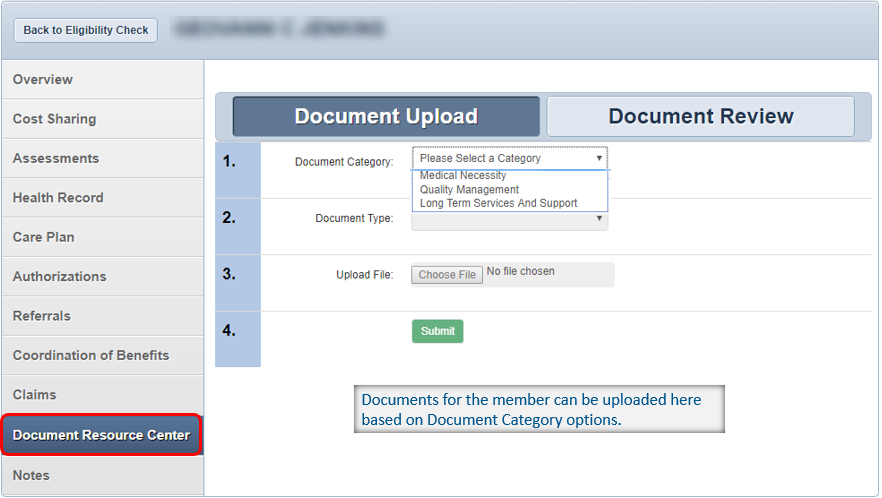 Confidential and Proprietary Information. AHW25-H-016
4/23/2025
21
[Speaker Notes: The Document Resource Center tab allows you to upload and review documents for the member based on a document category. The document category and document type are pre-populated fields. Once you’ve selected the category and type click choose file, select the document you want to upload and hit submit]
Self-Led Provider Trainings
[Speaker Notes: Now we move on to the Provider self Led Trainings.]
Self-Led Provider Trainings (1 of 2)
Confidential and Proprietary Information. AHW25-H-016
4/23/2025
23
Self-Led Provider Trainings (2 of 2)
Confidential and Proprietary Information. AHW25-H-016
4/23/2025
24
[Speaker Notes: https://www.arhealthwellness.com/providers/resources/provider-training/Secure_Provider_Portal_Quick_Start_Guide.html]
Risk Adjustment
Risk Adjustment Overview
Risk adjustment is a tool used to predict the likely use and cost of healthcare based on an individual’s healthcare status or Risk Adjustment Factor (RAF) score, which is contingent on factors such as age, gender, community status, and severity of health conditions.
Confidential and Proprietary Information. AHW25-H-016
4/23/2025
26
Hierarchical Condition Categories (HCC)
HCCs reflect hierarchies among related disease categories.
Only the most severe HCC within hierarchy is calculated in RAF.
HCCs captured from unrelated diagnosis are cumulative.
CMS determines the qualifying ICD-10 diagnosis codes for each category and assigns the risk factor value.
Not all diagnoses map to an HCC.    
Some diagnoses map to multiple HCCs.
Confidential and Proprietary Information. AHW25-H-016
4/23/2025
27
[Speaker Notes: Risk adjustment coding focuses on diagnosis coding using the ICD-10-CM code set. Select ICD-10 diagnosis codes map to specific Hierarchical Condition Categories, or HCCs. CMS assigns a value to each category in the HCC Model. HCC methodology accounts for differences in beneficiary risk factors that can affect quality outcomes or medical costs. It is important to point out that not all diagnosis codes map to an HCC, so ICD-10 coding accuracy is crucial.]
Importance of Risk Adjustment
Confidential and Proprietary Information. AHW25-H-016
4/23/2025
28
[Speaker Notes: Risk adjustment helps communicate patient complexity and paints a picture with words of the patient’s overall health status profile. It also ensures improved quality of care by identifying members who would benefit from disease management programs. And risk adjustment is designed to ensure there is appropriate risk premiums to cover medical cost for members. The success of risk adjustment depends on accurate documentation and diagnosis coding from our providers.]
RA Program Goals
Confidential and Proprietary Information. AHW25-H-016
4/23/2025
29
[Speaker Notes: Risk Adjustment Program Goal
Our goal is to help providers and staff comprehend and ultimately apply risk adjustment and quality best practices into each of the Practice’s workflow, as well as protect the integrity and accuracy of reported conditions for improved quality of care and ultimately improved health status of our members.
Participation in risk adjustment program initiatives can assist providers with patient engagement strategies to decrease members without visit (MWOV) rates and increase assessment and recapture rates.]
Focus on Documentation
Specificity
Document condition(s) assessed and what is being done for that condition (Rx, labs, referrals, monitoring)
Complete
Incorporate/document relevant findings into progress note
Report diagnosis codes at least once per calendar year
Accuracy
Documentation must support the diagnosis reported
Watch for conflicting data within note
Document cause/effect relationships
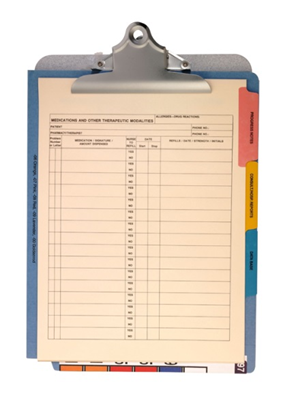 Consistency
Chief complaint
HPI, PMH, ROS, EXAM
Comorbidities affecting patient care
Use standard abbreviations
CMS acceptable signature
Handwritten
Electronic
CMS must be able to determine rendering provider
Subjective
Objective
Assessment
Plan
Documentation should paint a picture with words of the patient’s condition and what occurred during each visit.
Confidential and Proprietary Information. AHW25-H-016
4/23/2025
30
[Speaker Notes: Managing chronic conditions and closing gaps in care fulfil critical components in a member’s plan of care and relies on providers to capture a comprehensive health status for every member which includes maintaining complete and accurate medical records. The importance of consistent, complete documentation in the medical record cannot be overemphasized. Without such documentation accurate coding cannot be achieved. 

Documentation should paint a picture with words of the patient’s condition and what occurred during each visit. 
Assess the status of conditions for which interventions are recommended or underway. Code all documented conditions that coexist at the time of the encounter/visit and require or affect patient care treatment or management.  This includes ongoing chronic conditions, even if stable.
Be clear and consistent throughout the medical record when documenting details of a condition. A diagnosis cannot be validated when the record contains conflicting information.
Document to the highest degree and code to the highest specificity. Include condition status and other pertinent details to the highest known degree (Chronic/Acute/Benign/Malignant) along with any complications, comorbidities, and/or causal relationships (Left upper extremity weakness due to CVA). And Make sure documentation is consistent throughout. 
The ICD-10 diagnosis code must match the wording used in documentation. Explicitly state the diagnosis and follow the official conventions and guidelines for coding and reporting. Do not code conditions that have been treated or no longer exists. Do not use “history of” to describe a condition currently undergoing treatment.
Conditions mentioned in Past Medical History or Active Problem List must be supported in another section of the medical record to verify the condition is active. The best practice is to include evidence of current review in the form of medication, referrals, order of lab tests, etc. in the assessment and plan. 
Detailed documentation will lead to coding specificity!]
Medical Record Requirements
Confidential and Proprietary Information. AHW25-H-016
4/23/2025
31
Risk Adjustment Program Initiatives
Provider incentive program — Increases visibility into members' existing medical conditions for chronic condition management (PCP only).
Continuity of Care (CoC)
In-Office Assessment (IOA)
Provider incentive program — Supports early detection and ongoing annual assessment of chronic conditions for patients to help improve health outcomes.
Clinical Documentation Improvement (CDI)
Complimentary review of provider coding and documentation trends with education tailored to review findings.
Annual Chart Review Projects
Vendor works with providers and health plan to retrieve medical records and accurately report members health status in compliance with RA guidelines.
Confidential and Proprietary Information. AHW25-H-016
4/23/2025
32
[Speaker Notes: (Describe programs listed in slide)]
2025 Continuity of Care (CoC)
CoC is a claims-based provider engagement program specific to Medicare and Marketplace risk adjustment. The CoC program provides increased visibility of member’s health conditions for better quality of care through chronic condition management and prevention. 
Primary care providers (PCPs) can earn up to $400–$450 per member for proactively coordinating preventive medicine and thoroughly assessing patients’ health conditions.
Incentive Eligibility Requirements 
Provider within assigned TIN must:
Complete a qualified visit with member during the program year (January–December)
Prospectively address patient conditions at the point of care utilizing appointment agenda
Include ICD-10 code(s) for all active conditions (supported in the medical record) on claim for DOS  
Submit completed agenda with 100% of conditions assessed
The 2025 CoC program launches February 12 and runs through December 31.
Confidential and Proprietary Information. AHW25-H-016
4/23/2025
33
[Speaker Notes: CoC is a proactive provider engagement program incentivizing providers incrementally for their work on addressing chronic conditions that are risk adjusted.  Goal is to recognize and reward providers who collaborate with AHW to deliver quality care and improve documentation of care for members.
Indicate for each condition on agenda: 
Gap Assessed and Documented as Appropriate
Assessed, Not Present
Not Assessed, Addressed Previously
Not Assessed, Member Referred

Providers are assigned a Risk Adjustment Specialist who serves as a resource to educate, train, and provide reporting to ensure success.]
2025 Continuity of Care Plus (CoC+)
The CoC+ program is a separate provider incentive program that delivers member insights specific to Quality reporting.
Complete additional portions of the appointment agenda to be eligible for additional compensation!
Additional incentive opportunity:
$150
$100
per Medicare Agenda
per Marketplace Agenda
All boxes related to the high risk, care guidance, clinical, and/or drivers of health portions must be checked and verified where applicable.
All CoC+ insights must be received by July 1 to be eligible for incentive(s).
Confidential and Proprietary Information. AHW25-H-016
4/23/2025
34
[Speaker Notes: CoC+ is a proactive provider engagement program incentivizing providers for their work on addressing members’ care and quality gaps. CoC+ incentives can be earned in addition to the CoC incentive by completing high risk, care guidance, clinical, and/or drivers of health portions of the appointment agenda, where applicable]
Data Integrity
Confidential and Proprietary Information. AHW25-H-016
4/23/2025
35
[Speaker Notes: (Read slide)
NOTE: Providers may receive a request for medical records for multiple chart projects such as an internal health plan, state, and/or federal audit or any NCQA program such as HEDIS]
Risk Adjustment Medical Record Requests from Behavioral Health Providers
Medical record requests include: 
Progress notes including session start and stop time, treatment type and frequency, diagnosis, treatment plan, symptoms, prognosis, and patient progress  
Treatment summary including client name, date of birth, diagnosis, dates of service, general reason for treatment, basic description of client symptoms, treatment plan goals, session modality/frequency (average), length of sessions, progress, and prognosis. A few sentences for each of these areas is fine.   
Private psychotherapy notes should remain separate from the patient’s chart and are not part of the medical record request for risk adjustment purposes. 
All documentation (progress notes, treatment summaries, etc.) must be legible, be signed by the provider rendering the services, and include provider’s credentials.
Confidential and Proprietary Information. AHW25-H-016
4/23/2025
36
[Speaker Notes: Multiple handwritten encounters in the same handwriting, on the same page will be reviewed and should be submitted if one of the encounters is signed. NOTE: An attestation will be needed. For handwritten notes, consider using pre-printed note or stationery that includes the provider’s printed name and credentials.]
Tools for Engagement
Secure Provider Portals
Optum IOA/Vatica Health (Vendors)
Prospective programs are designed to proactively make an event occur to capture the diagnostic data in the current experience period.
There are various types of risk adjustment programs that can ensure complete and accurate data is submitted to CMS.
EMR Point of Care Alerts
Prospective
Review
37
Confidential and Proprietary Information. AHW25-H-016
4/23/2025
EMR Integration
Benefits of automated data exchange between payor and provider: 
Increased data accuracy
Improved workflow
Decreased administrative burden
Enhanced patient care
Better health outcomes
Future Connections: Veradigm (Practice Fusion, All Script, NexGen), VIM, and Oracle
Confidential and Proprietary Information. AHW25-H-016
4/23/2025
38
[Speaker Notes: Automated exchange of patient health data between the payor and provider allows for increased data accuracy, improved workflow, decreased administrative burden, resulting in enhanced patient care, and improved health outcomes. Currently, bidirectional feed can be seamlessly integrated into Epic Payor platform, Healow, Moxe, and Athena EMR systems. 

(COC+ data will not be available until June)]
Summary of Best Practices
Utilize program data and integrate into workflow
Be clear and consistent in medical record
Comply with medical record requests in a timely manner
Assess ALL active conditions annually
Build rapport with RA specialists to close care gaps
Code to the highest specificity
Follow timely filing rules for claim submissions
Include ICD-10 code on claim
Confidential and Proprietary Information. AHW25-H-016
4/23/2025
39
Quality Improvement
Confidential and Proprietary Information. AHW25-H-016
4/23/2025
2025 Wellcare Partnership for Quality (P4Q) Program
The 2025 P4Q bonus program give providers the opportunity to earn an incentive by addressing preventive care measures and closing gaps in members’ care. 
By December 31, 2025
Contact patients to schedule an appointment. At the visit, order appropriate tests and preventive screenings. Take action to help patients complete all preventive care and close care gaps.
By January 31, 2026
Document care and treatment (not diagnosis) in the patient’s medical record and submit all applicable diagnoses codes on claims, encounter files, and/or approved NCQA supplemental electronic flat files containing all relevant ICD-10, CPT, and CPT II codes.
Review and counsel on results of tests and screenings with patients.
Confidential and Proprietary Information. AHW25-H-016
4/23/2025
41
2025 Ambetter Pay for Performance (P4P) Program
The 2025 P4P bonus program has four payment cycles. In Cycles 1–3, earnings less than $100 will automatically be rolled over to the next payment cycle. Any balances under $100 will be disbursed in Cycle 4. Payments for medication adherence measures CBP (controlling high blood pressure) and GSD (diabetes HbA1c ≤ 9) will be included only in Cycle 4.
Confidential and Proprietary Information. AHW25-H-016
4/23/2025
42
CPT II Coding
It’s important to use accurate CPT II and HCPCS codes to close care gaps and improve data collection for performance measurement. When you verify that you performed quality procedures and closed care gaps, you’re confirming that you’re providing the best care to our members. 
Effective January 1, 2022, Wellcare adds CPT II and HCPCS codes to the fee schedule at a rate of $0.01. This allows codes to be billed without denial for being “non-payable,” resulting in fewer dropped codes and better reporting.
Confidential and Proprietary Information. AHW25-H-016
4/23/2025
43
Medicare Annual Wellness Visit (AWV)
Schedule a visit with your member today!
*Contracted Federally Qualifed Health centers (FQHC) must include G0468 when billing AWV. **Can be billed with the AWV with a modifer 25.
Confidential and Proprietary Information. AHW25-H-016
4/23/2025
44
AWV Topic Discussions
Topics to discuss during your patient’s Annual Wellness Visit (AWV):
Complete the health risk assessment, including functional abilities, ADLS, instrumental ADLs and create an action plan
Create patient’s list of balance/fall risk factors and conditions; including interventions and treatment options
Check routine measurements: height, weight, blood pressure, etc.
Review current opioid prescription and screen for potential Substance Use Disorders (SUDs)
Update patient’s medical record: including demographics, other treating providers and family history
Conduct a Social Determinants of Health assessment
Discuss Advanced Care planning
Screen for cognitive impairment, including depression, mental wellness and emotional health
Conduct medication reconciliation and extend day fill opportunities (mail order or 90 days at retail)
Complete pain and functional assessments; including use of Durable Medical Equipment (DME)
Assess bladder leakage and care options
Create a preventative screening schedule and refer members for tests, labs, X-rays (eye exams, colonoscopy, mammograms), counseling and care programs
Topics to discuss during your patient’s Routine Physical Visit:
Health History
Vital signs
Heart, lung, head/neck, abdominal, neurological, dermatological, extremities and gender specific exam
Confidential and Proprietary Information. AHW25-H-016
4/23/2025
45
AWV Quick Reference & Tips
Adult Vaccinations
COVID-19 – initial and follow-up
Influenza – yearly
Pneumococcal – one time (may need booster)
Meningococcal
Tetanus, diphtheria, pertussis (Td/Tdap)
Zoster (shingles)
Hepatitis A
Hepatitis B
TIPS to Ensure Healthy Outcomes
Always share tests and screenings results with members, and discuss how they can access them, via a patient portal
Be sure to submit all applicable conditions, via IDC 10 codes
Leverage CPT Category II codes to ensure outcomes in order to reduce chart collection events
For People with Diabetes
Annual diabetic retinal eye exam
Review adherence of diabetes medications (consider 90-day fills for maintenance medications) and evaluate the addition of a statin to help prevent heart and blood vessel diseases
Blood pressure monitoring
Testing and control of HbA1c
Kidney function tests
Medical attention for nephropathy
As Needed
Osteoporosis screening and management after fracture
Care for Older Adult
Important Cancer Screenings
Colon cancer screening (Colonoscopy, Fit DNA test, Cologuard)
Breast cancer screening
Prostate cancer screening
Lung cancer screening
Care for Older Adults
Medication review and reconciliation by physician
Functional status assessment
Pain assessment
Advance care planning
Depression screening
Confidential and Proprietary Information. AHW25-H-016
4/23/2025
46
Medication Adherence
Quality Measures
Below are three examples of Centers for Medicare and Medicaid Service Star measures which use adherence to evaluate health plans.
Beneficiaries, ages 18 years and older, who had at least two fills of medication(s) listed below on different dates of service and were 80% or more adherent to their medications.
Exclusions
End-stage renal disease (ESRD), Hospice, *Insulin use (DIAB only), **Sacubitril/Valsartan use (RASA only).
Confidential and Proprietary Information. AHW25-H-016
4/23/2025
47
Medication Adherence Tips
RxEffect LIS Indicator: If the LIS flag reflects ‘Yes,’ your patient is eligible to fill a 90-day prescription for the same cost as a 30-day prescription.
Best practices to promote medication adherence
Check for understanding
Make sure your patients knows why you are prescribing a medication.
Clearly explain what they are, what they do and how to manage potential side effects.
Prescribe 90-day prescriptions supply 
For chronic medications, prescribe a 90-day quantity.
Review medications regularly
During each visit, review all medications with the patient.
When possible, remove medications no longer needed and reduce dosages.
Confidential and Proprietary Information. AHW25-H-016
4/23/2025
48
Resources Available to Members
Our care management team has resources available that can help your patients — our members — reach their health goals. These include assistance with:  
Scheduling follow-up appointments
Transportation
Helping keep track of medications
Managing multiple conditions


Annual wellness visits, virtual visits, and digital care management opportunities are available upon request.
Confidential and Proprietary Information. AHW25-H-016
4/23/2025
49
Contact Information
Provider Services Call Center
First line of communication
Ambetter Provider Services    		                 1-877-617-0390	 (TTY: 1-877-617-0392)

Wellcare by Allwell Provider Services1-855-565-9518 (TTY: 711)
Provider Service Representatives can assist with questions regarding:
Member Eligibility
Claim Inquiry
Prior Authorization 
Network Verification
Appeal Status
Payment Inquiries


Check Stop Pay or Check Reissues
Negative Balance Report 
Provider Demographic Change Request
Secure Portal Password Reset
Representatives are available Monday through Friday from 8 a.m. to 5 p.m. CT
Confidential and Proprietary Information. AHW25-H-016
4/23/2025
51
[Speaker Notes: Providers very first line of communication should be the Provider Services Call Center.  Ambetter Provider Services can be reached at (877) 617-0390 and Allwell Provider Services can be reached at (855) 565-9518.  Some of the things Provider Services can assist with include  Eligibility, general questions regarding Authorizations, Claims status, and payment inquiries.  If assistance is needed with understanding the outcome of the RA or explanation of benefits, provider Services can assist. Those representatives are available Monday through Friday 8am-5pm Central Standard Time.]
Provider Inquiries
After speaking with a Provider Service Representative, you will receive a reference number, which will be used to track the status of your inquiry.
If you need to contact your assigned Provider Relations Representative, you must have the following when submitting an email inquiry:
Reference number assigned by Provider Services
Provider’s Name
Tax ID
National Provider Identifier (NPI)
Summary of the issue
Claim numbers (if applicable)
Providers@ARHealthWellness.com
Confidential and Proprietary Information. AHW25-H-016
4/23/2025
52
[Speaker Notes: After Speaking to a Provider Service Representative make sure you keep track of the assigned reference number.  If you need to contact your assigned Provider Relations Representative via email or phone that reference number will need to be provided along with the providers name, tax id, npi, a summary of the issue and any example claim numbers.  If the reference is not available, the Provider Relations rep will ask that Provider Services be contacted first.]
Contracting Department
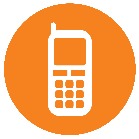 Phone Number: 1-844-631-6830
Hours of Operation: 8 a.m.–4:30 p.m.




Provider Contracting Email Address: ArkansasContracting@Centene.com
Regular contracting inquiries and contract requests
If you know your party’s extension
Press
1
Press
2
Press
3
Press
4
Press
5
Ambetter
Wellcare by Allwell
Arkansas Total Care
To repeat prompts
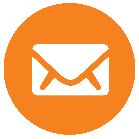 Confidential and Proprietary Information. AHW25-H-016
4/23/2025
53
[Speaker Notes: For contracting questions please reach out to our contracting team at arkansascontracting@centene.com]
Credentialing Department
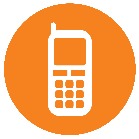 Arkansas Health & Wellness Credentialing Department
Phone: 1-844-263-2437
Fax: 1-844-357-7890

Provider Credentialing Email:
ArkCredentialing@centene.com
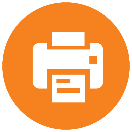 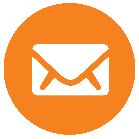 Confidential and Proprietary Information. AHW25-H-016
4/23/2025
54
[Speaker Notes: For credentialing questions please reach out to our credentialing team at arkcredentialing@centene.com]
Education Requests
Would you like training for you and your staff? 

  You can submit your requests to:
  Providers@ARHealthWellness.com
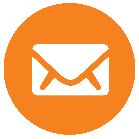 Confidential and Proprietary Information. AHW25-H-016
4/23/2025
48